American Apprenticeships

September 1,2017
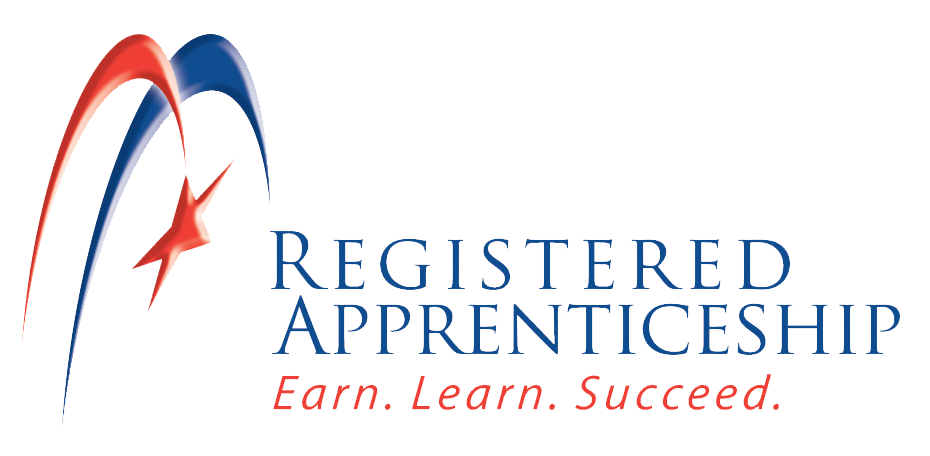 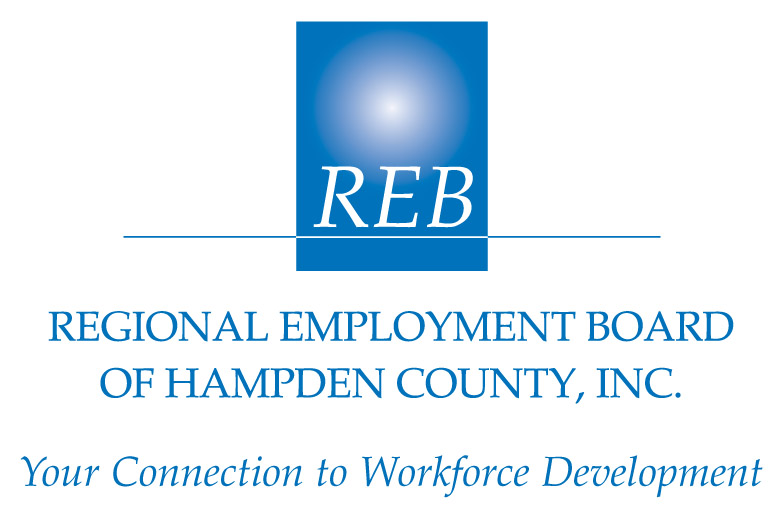 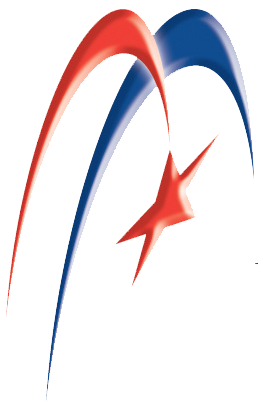 1
Core Components of Registered Apprenticeship
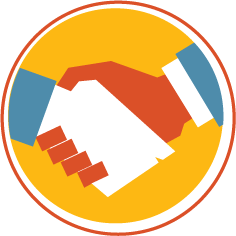 Employer is the foundation for the RA program and 
is the provider of  the Work Process
Employer Involvement Is Integral
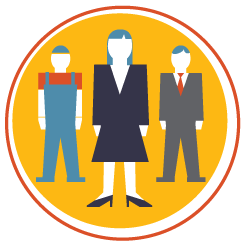 Minimum of 2,000 hours
Structured and Supervised
Structured Work Process (WP) with  Mentoring
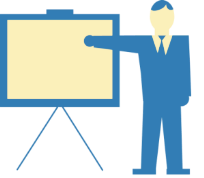 Related Technical  Instruction (RTI)
Complements WP- Minimum 150 Hours per year
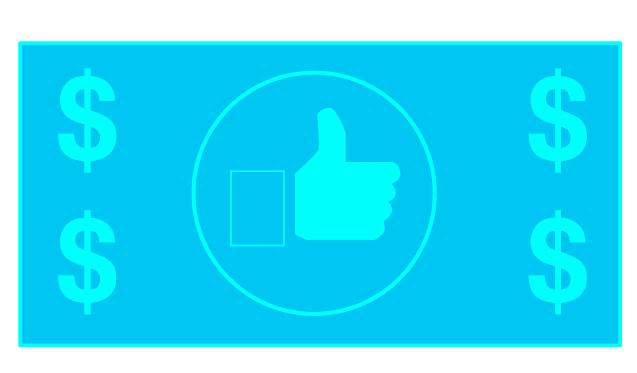 Rewards for  Skill Gains
Increases in skills brings increases in wages.
Nationally recognized credential showing job proficiency. Sponsor certifies individual is fully competent for career.
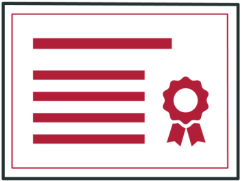 National Occupational Credential